ECE 6345
Fall 2015
Prof. David R. Jackson
ECE Dept.
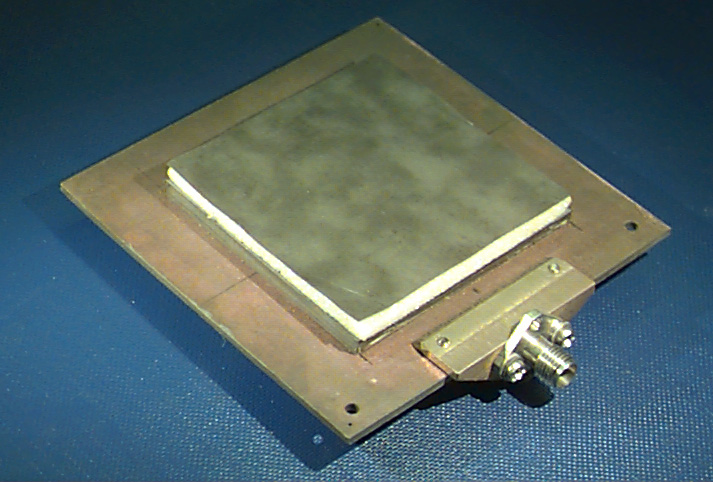 Notes 11
1
Overview
In this set of notes we calculate the power radiated into space by a current source sitting on top on an infinite grounded substrate.
First we calculate the power radiated by a horizontal electric dipole.
 We develop a CAD formula for the radiated power of the dipole. 
 Then we extend this to a finite-size patch current.
Note: The power radiated into space in the key ingredient for developing the CAD formula for the space-wave Q factor (Qsp) of the patch. This leads to the CAD formulas for bandwidth, radiation efficiency, and input resistance.
2
Radiated Power of Dipole
Horizontal electric dipole in the x direction on an infinite substrate:
Poynting vector in far field:
3
Radiated Power of Dipole (cont.)
Total power radiated into space:
4
Radiated Power of Dipole (cont.)
Hence
Note that
so
and thus
5
CAD Formula for Dipole Radiated Power
Assume
We wish to approximate
6
CAD Formula for Dipole Radiated Power (cont.)
where
7
CAD Formula for Dipole Radiated Power (cont.)
Use
The result is (see note below):
where
Note: the “1” term in the denominator of the F and G functions can be neglected for a thin substrate.
8
CAD Formula for Dipole Radiated Power (cont.)
Use
We need the following integrals:
9
CAD Formula for Dipole Radiated Power (cont.)
We then have
Substituting for the index of refraction, we have:
10
CAD Formula for Dipole Radiated Power (cont.)
Note that
Define
Then
11
y
W
x
L
Radiated Power of Patch
Assume that
We find the equivalent dipole moment of the patch:
12
Radiated Power of Patch (cont.)
Neglecting the array factor,
where
This formula may be improved by accounting for the patch array factor, which leads to the introduction of the “p factor” that is discussed in the next set of notes.
13